Workforce Development: Since 2007

Education Design Lab and Jobs CEO Council approached Kingsborough to develop and deliver microcredentials

User Experience Design Trainings Informed Microcredentials

Existing Articulation Agreement with Academic Department

Designed with Employer Input
Microcredentials at Kingsborough Community College
Brooklyn, NY
Best Practices and Lessons Learned
What Does a Microcredential Look Like?
Introduced Study Hall
Set realistic expectations up front
Clarify technical requirements (laptop, wifi)  
Enhance intake process (pre-reqs)
100 hours of coursework (6-8 weeks, 2-3 days per week, 3 hours per day)
72 Live Online Via Zoom 
28 Asynchronous
21st Century Skills*
College Credits*
Badges
Post Program Services* 
*Specific to certain microcredential programs
Challenges: Managing Expectations
Time spent outside of class
Balancing school, work & life 
Preparing for next steps
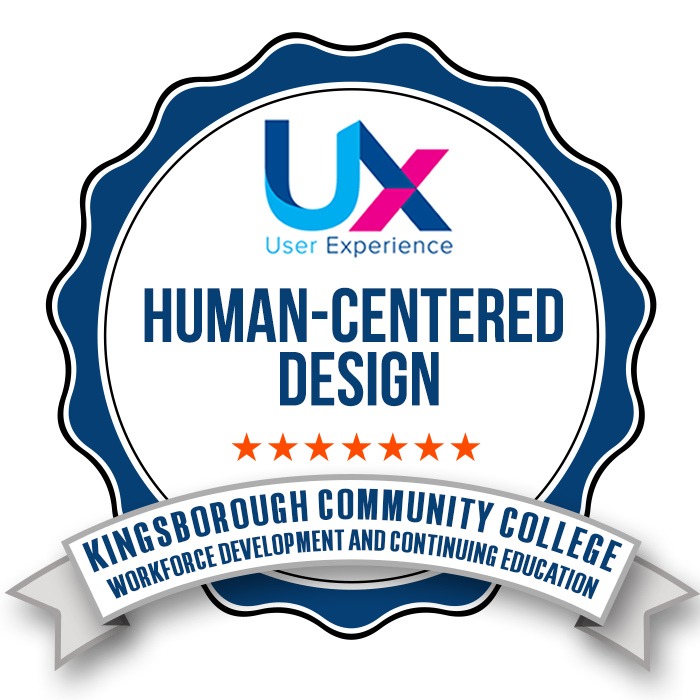 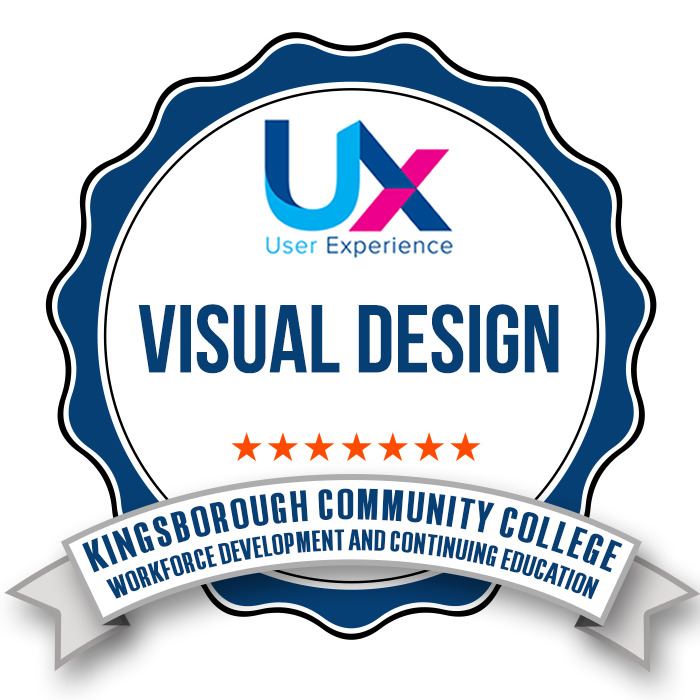 Badges
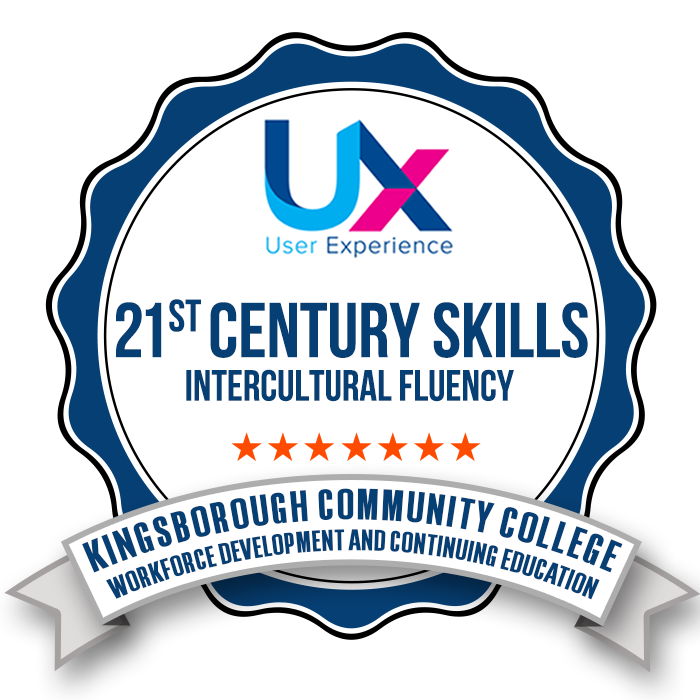 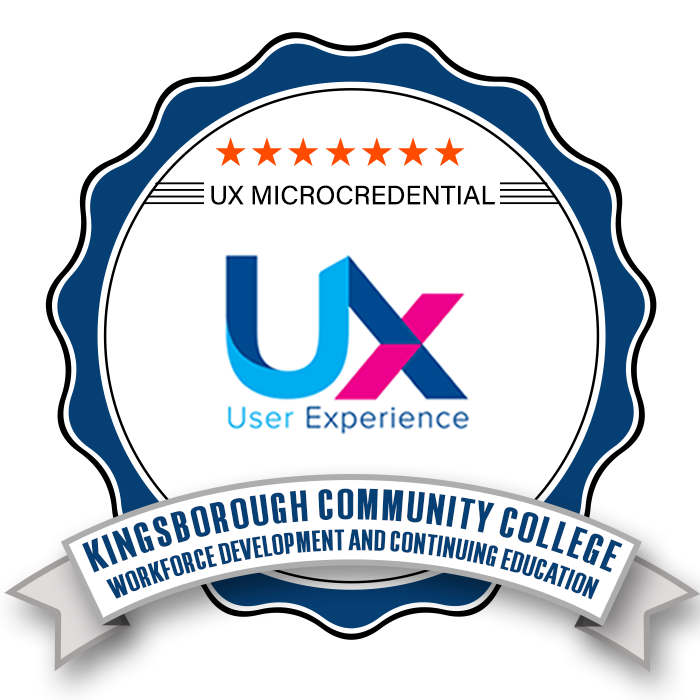